Тема: Цвет и форма
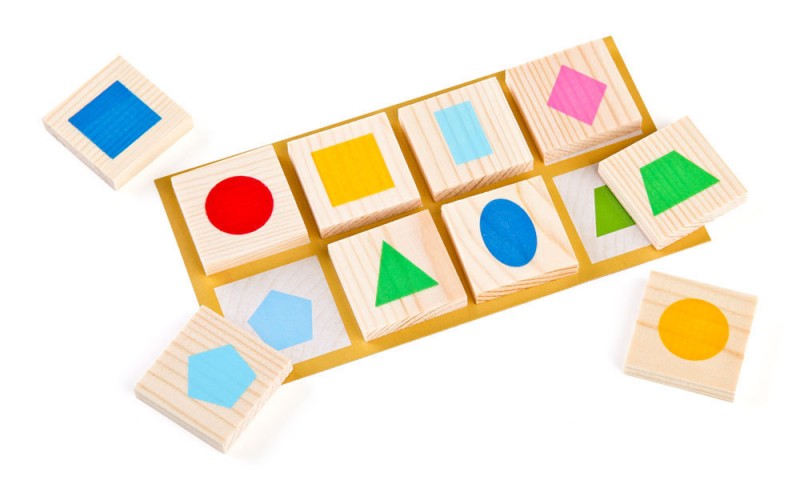 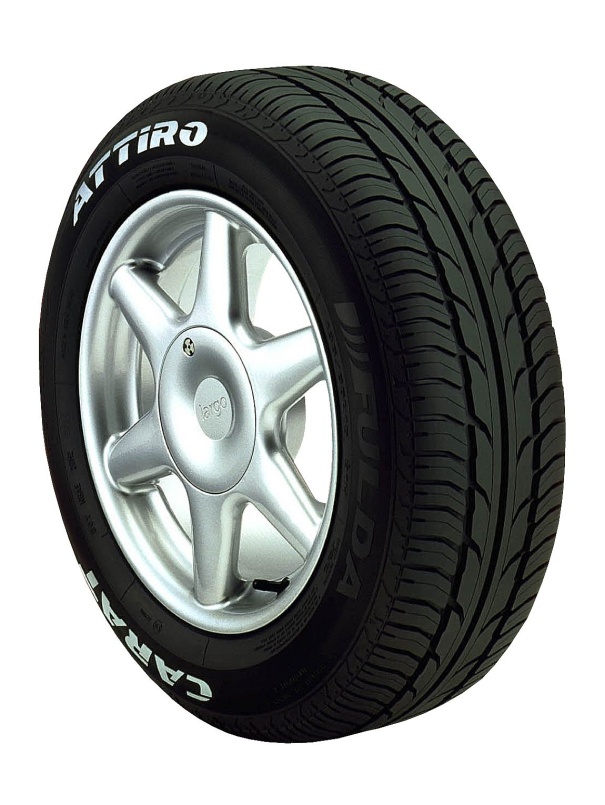 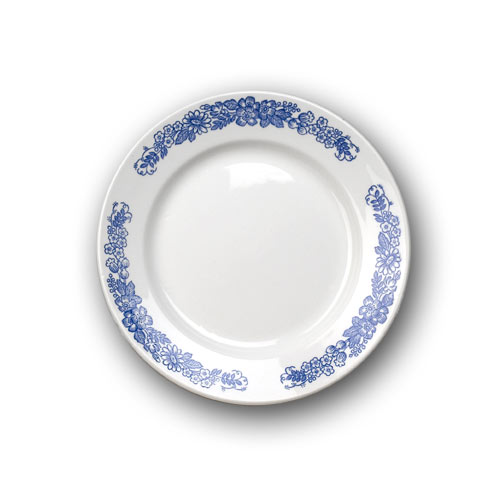 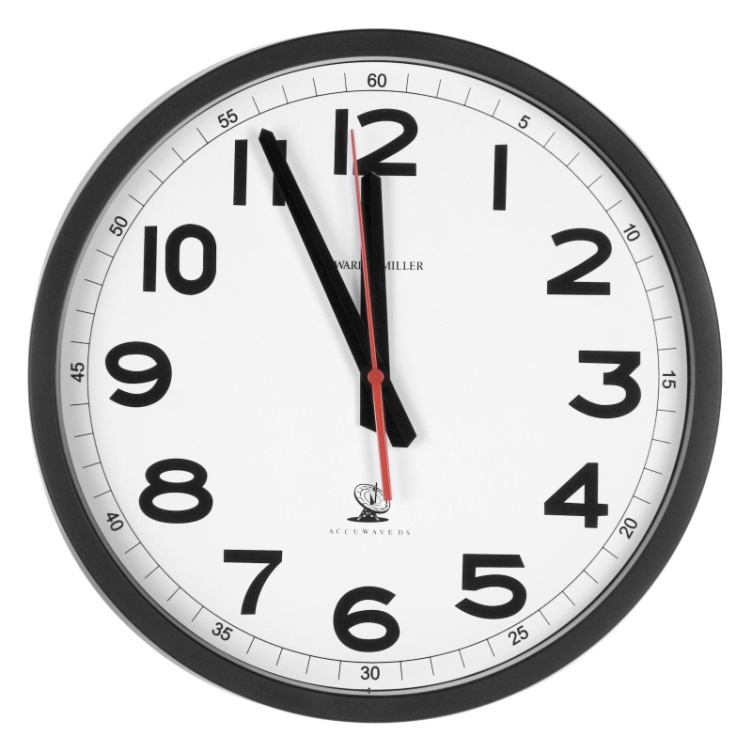 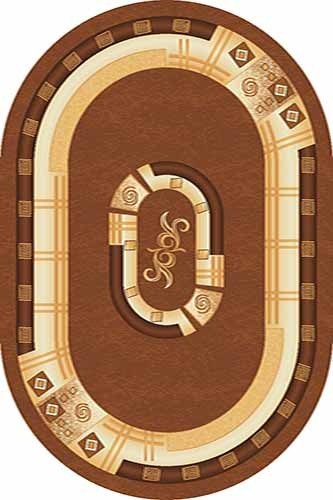 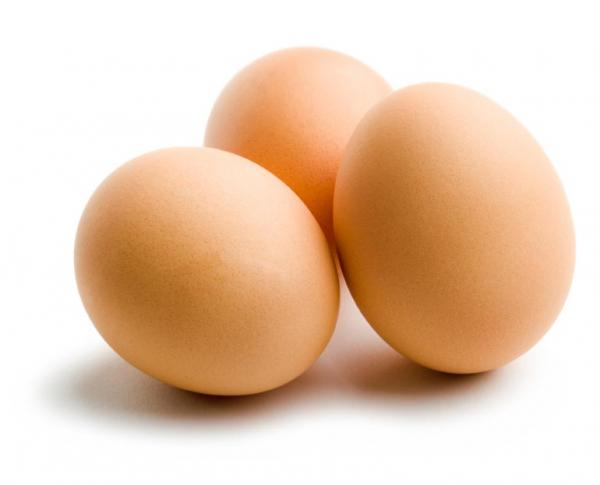 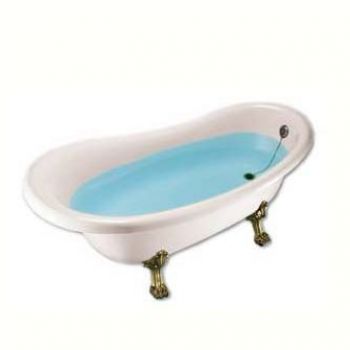 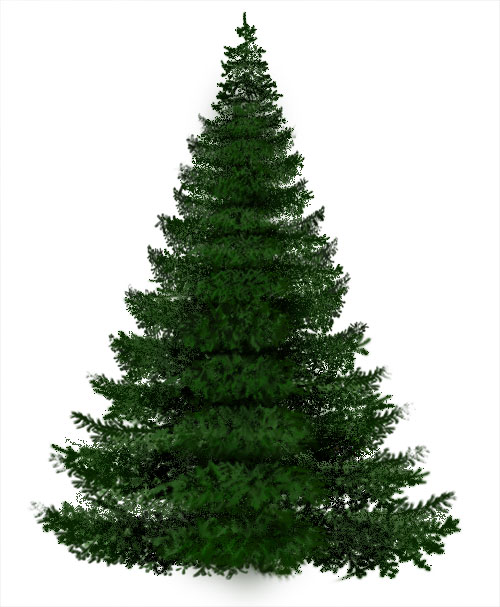 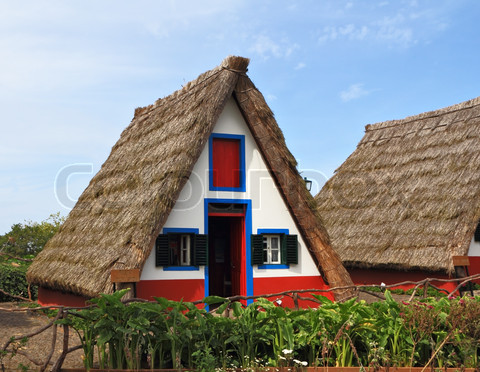 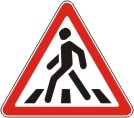 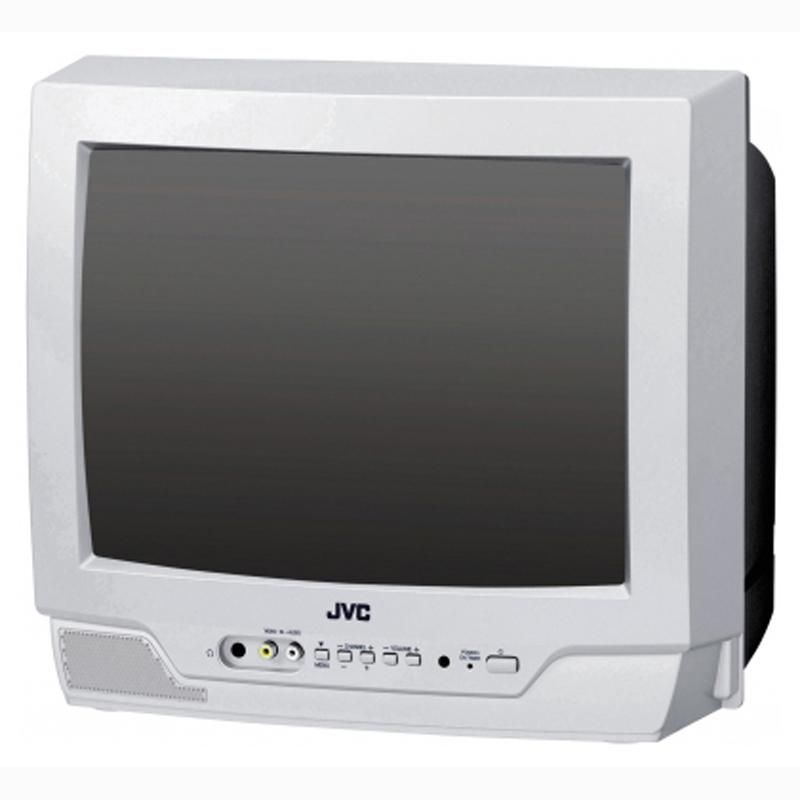 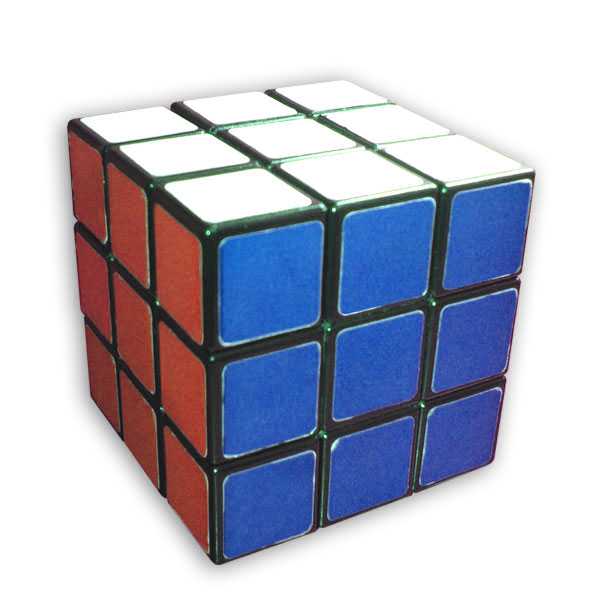 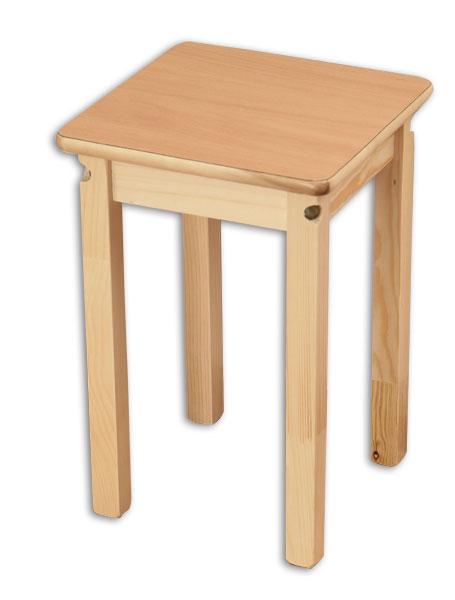